CSE 341Section 3
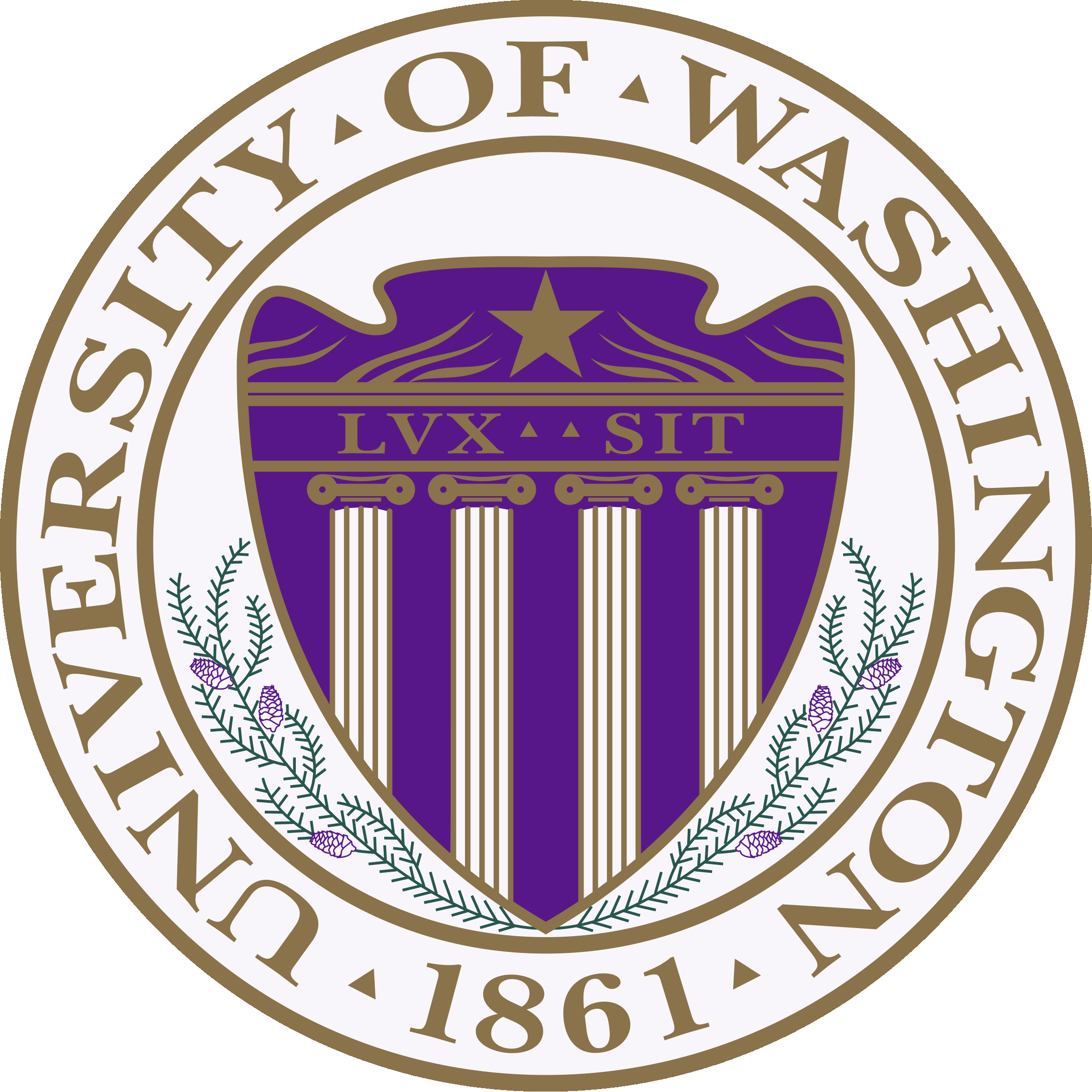 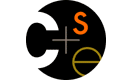 Nicholas Shahan
Spring 2016
Adapted from slides by Cody A. Schroeder, and Dan Grossman
Today’s Agenda
Standard Library Documentation (for HW3)
Anonymous Functions
“Unnecessary Function Wrapping”
Returning Functions
High-Order Functions
Map
Filter
Fold
More Practice
Tree example
Expression example
2
What is in a Standard Library?
Things that you simply can’t implement on your own. 
Creating a timer, opening a file, etc.
Things that are so common a “standardized” version will save you time and effort
List.map, string concatenation, etc.
A standard library makes writing and reading code easier.
Common operations don’t have to be implemented, and are immediately recognizable.
3
Standard Library Documentation
Online Documentation
http://www.standardml.org/Basis/index.html
http://www.smlnj.org/doc/smlnj-lib/Manual/toc.html

Helpful Subset
Top-Level	http://www.standardml.org/Basis/top-level-chapter.html
List		http://www.standardml.org/Basis/list.html
ListPair 	http://www.standardml.org/Basis/list-pair.html
Real 		http://www.standardml.org/Basis/real.html
String 		http://www.standardml.org/Basis/string.html
4
Anonymous Functions
fn pattern => expression
An expression that evaluates to a new function with no name
Usually used as an argument or returned from a higher-order function
Almost equivalent to the following:
let fun name pattern = expression in name end
The difference is that anonymous functions cannot be recursive!
5
[Speaker Notes: Do something to 5 and cube examples]
"Unnecessary Function Wrapping"
fn x => f x
vs.
f
When called both functions will evaluate to the same result
However, one creates an unnecessary function to wrap tl
Compare to:
if e1 then true else false
vs.
el
6
Returning Functions
Remember - Functions are first-class values
We can return them from functions
Example:
fun double_or_triple f = 
	if f 7
	then fn x => 2 * x
	else fn x => 3 * x
Has type (int -> bool) -> (int -> int)
The REPL will print (int -> bool) -> int -> int because it never prints an unnecessary parenthesis
7
[Speaker Notes: Translation example]
High-order Hall of Fame
fun map (f, xs) =
   case xs of 
     [] => []
   | x::xs’ => (f x)::(map(f, xs’))
fun filter (f, xs) =
   case xs of 
     [] => []
   | x::xs’ => if f x
               then x::(filter(f, xs’))
               else filter(f, xs’)
8
Fold
Fold (synonyms/close relatives reduce, inject, etc.) is another very famous iterator over recursive structures
Accumulates an answer by repeatedly applying a function f to the answer so far
fold(f, acc,[x1, x2, x3, x4]) computes f(f(f(f(acc, x1),x2),x3),x4)
fun fold (f, acc, xs) =
   case xs of 
      []    => acc
    | x::xs’ => fold(f, f(acc, x), xs’)
val fold = fn : ('a * 'b -> 'a) * 'a * 'b list -> 'a
9
Practice - Tree Example
(* Generic Binary Tree Type *)
datatype 'a tree = Empty 
		| Node of 'a * ' a tree * ' a tree

(* Apply a function to each element in a tree. *)
val tree_map = fn: (' a -> 'b) * 'a tree -> 'b tree

(* Returns true iff the given predicate returns true when applied to each element in a tree. *)
val tree_all = fn: (' a -> bool) * 'a tree -> bool
10
Practice - Expression Example
(* Modified expression datatype from lecture 5. Now   there are variables. *)
datatype exp = Constant of int		| Negate of exp		| Add of exp * exp		| Multiply of exp * exp		| Var of string
(* Do a post order traversal of the given exp. At each node, apply a function f to it and replace the node with the result. *)
val visit_post_order = fn : (exp -> exp) * exp -> exp
(* Simplify the root of the expression if possible. *)
val simplify_once = fn : exp -> exp
(* Almost the same as evaluate but leaves variables alone. *)
val simplify = fn : exp -> exp
11